1
GTI – ÜBUNG 6
Friedrich-Alexander Universität Erlangen-Nürnberg                      Jan Spieck
Normalform, minimalform und der entwicklungssatz
2
Aufgabe 1 - Boolesche Algebra
Beweisen oder widerlegen Sie die folgenden Aussagen, ohne Wahrheitstabellen zu verwenden. Für Aussagen, die nicht wahr sind, geben Sie ein Gegenbeispiel an.
Für Aussagen die wahr sind, geben Sie die entsprechenden Regeln an, mit welchen die Eigenschaft bewiesen werden kann.
Friedrich-Alexander Universität Erlangen-Nürnberg                      Jan Spieck
3
Aufgabe 1 - Boolesche Algebra
Friedrich-Alexander Universität Erlangen-Nürnberg                      Jan Spieck
4
Aufgabe 1 - Boolesche Algebra
Friedrich-Alexander Universität Erlangen-Nürnberg                      Jan Spieck
5
Aufgabe 1 - Boolesche Algebra
Friedrich-Alexander Universität Erlangen-Nürnberg                      Jan Spieck
6
Aufgabe 1 - Boolesche Algebra
Friedrich-Alexander Universität Erlangen-Nürnberg                      Jan Spieck
7
Aufgabe 1 - Boolesche Algebra
Friedrich-Alexander Universität Erlangen-Nürnberg                      Jan Spieck
8
Aufgabe 1 - Boolesche Algebra
Friedrich-Alexander Universität Erlangen-Nürnberg                      Jan Spieck
9
Aufgabe 1 - Boolesche Algebra
Friedrich-Alexander Universität Erlangen-Nürnberg                      Jan Spieck
10
Aufgabe 1 - Boolesche Algebra
Friedrich-Alexander Universität Erlangen-Nürnberg                      Jan Spieck
11
Aufgabe 1 - Boolesche Algebra
Friedrich-Alexander Universität Erlangen-Nürnberg                      Jan Spieck
12
Aufgabe 1 - Boolesche Algebra
Friedrich-Alexander Universität Erlangen-Nürnberg                      Jan Spieck
13
Aufgabe 1 - Boolesche Algebra
Friedrich-Alexander Universität Erlangen-Nürnberg                      Jan Spieck
14
Aufgabe 1 - Boolesche Algebra
Friedrich-Alexander Universität Erlangen-Nürnberg                      Jan Spieck
15
Aufgabe 2 – DNF, SOP, POS
Friedrich-Alexander Universität Erlangen-Nürnberg                      Jan Spieck
16
Aufgabe 2 – DNF, SOP, POS
Friedrich-Alexander Universität Erlangen-Nürnberg                      Jan Spieck
17
Aufgabe 2 – DNF, SOP, POS
Friedrich-Alexander Universität Erlangen-Nürnberg                      Jan Spieck
18
Aufgabe 2 – DNF, SOP, POS
Begriffsklärung:

Disjunktive Minimalform (DMF):
Disjunktion mehrerer durch Konjunktion verknüpften Literale, die (ohne ihre Form zu verletzen) nicht weiter vereinfacht werden kann
Folglich also das Resultat einer Vereinfachung einer DNF
Konjunktive Minimalform (KMF):
Konjunktion mehrerer durch Disjunktion verknüpften Literale, die (ohne ihre Form zu verletzen) nicht weiter vereinfacht werden kann
Folglich also das Resultat einer Vereinfachung einer KNF

Achtung: in der Literatur wird diese Minimalform oft auch als DNF/KNF angesehen
Friedrich-Alexander Universität Erlangen-Nürnberg                      Jan Spieck
19
Aufgabe 2 – DNF, SOP, POS
Friedrich-Alexander Universität Erlangen-Nürnberg                      Jan Spieck
20
Aufgabe 2 – DNF, SOP, POS
Friedrich-Alexander Universität Erlangen-Nürnberg                      Jan Spieck
21
Aufgabe 2 – DNF, SOP, POS
Beschreibung

Bestimmen Sie die primären Kosten (Kosten der UND-Verknüpfung) und sekundären Kosten (Kosten der ODER-Verknüpfung) der Funktionen aus i und ii sowie deren DNFs.
Benutzen Sie als Kostenmaß die Anzahl der jeweils verknüpften Signale
Friedrich-Alexander Universität Erlangen-Nürnberg                      Jan Spieck
22
Aufgabe 2 – DNF, SOP, POS
Wir zählen einfach die Anzahl der durch UND bzw. ODER verknüpften Literale.

Primärkosten:		Anzahl der durch UND verknüpften Literale
Sekundärkosten:		Anzahl der durch ODER verknüpften Literale
Friedrich-Alexander Universität Erlangen-Nürnberg                      Jan Spieck
23
Aufgabe 2 – DNF, SOP, POS
Friedrich-Alexander Universität Erlangen-Nürnberg                      Jan Spieck
24
Aufgabe 2 – DNF, SOP, POS
Friedrich-Alexander Universität Erlangen-Nürnberg                      Jan Spieck
25
Aufgabe 2 – DNF, SOP, POS
Friedrich-Alexander Universität Erlangen-Nürnberg                      Jan Spieck
26
Aufgabe 2 – DNF, SOP, POS
Rechenregeln für Konvertierung von SOP nach POS

Wir können uns für kleinere Fälle folgende Regeln herleiten:
Rechenregel 1:	a + bc = (a+b) (a+c)
Rechenregel 2:	ab + cd = (a+c) (a+d) (b+c) (b+d)	
Rechenregel 3:	ab + cde = (a+c) (a+d) (a+e) (b+c) (b+d) (b+e) 

Daraus sehen wir also die Rechenregel für den allgemeinen Fall:
(a1b1…) + (a2b2 …) + (a3b3 …) …
= (a1 + a2 + a3 + …) (a1 + a2 + b3 + …) (a1 + b2 + a3 + …) …
D.h. wir bilden alle möglichen Permutationen, wobei wir deren Literale addieren und die Permutationen an sich multiplizieren.
Wir wenden ergo das Distributivgesetz auf die Formeln an!
Friedrich-Alexander Universität Erlangen-Nürnberg                      Jan Spieck
27
Aufgabe 2 – DNF, SOP, POS
Friedrich-Alexander Universität Erlangen-Nürnberg                      Jan Spieck
28
Aufgabe 2 – DNF, SOP, POS
Friedrich-Alexander Universität Erlangen-Nürnberg                      Jan Spieck
29
Aufgabe 2 – DNF, SOP, POS
Friedrich-Alexander Universität Erlangen-Nürnberg                      Jan Spieck
w
w
1
1
1
1
1
1
1
1
1
1
x
x
1
1
1
1
1
1
y
y
1
1
z
z
30
Aufgabe 2 – DNF, SOP, POS
Friedrich-Alexander Universität Erlangen-Nürnberg                      Jan Spieck
31
Denkpause
Ein Direktor einer Gefängnisanstalt macht seinen hundert Häftlingen ein Angebot. Es kommen alle frei, wenn sie folgende Aufgabe lösen können:
Jeden Tag wird der Direktor einen Gefangenen aussuchen, der in einen Raum geführt wird, in dem sich nur eine Lampe befindet, die an- oder ausgeschalten werden kann. Der Gefangene darf sich dort kurz aufhalten und nichts außer dem Zustand der Lampe verändern.
Nach dem Aufenthalt darf die ausgewählte Person den Direktor ansprechen, wenn sie sicher ist, dass alle Gefangenen vor ihm auch in dem Raum gewesen sind
Alle Gefangenen sind isoliert voneinander und dürfen sich nur einmalig vor der Aktion eine Stunde lang besprechen.
Friedrich-Alexander Universität Erlangen-Nürnberg                      Jan Spieck
32
Denkpause
Lösung:
Die Gefangenen legen in ihrer Unterredung einen Sträfling fest, der das Zählen übernimmt.
Jeder der Gefangene außer dem Zähler führt den folgenden Algorithmus aus:
Wenn die Lampe aus ist, schaltet er diese an, falls er zuvor noch nie die Lampe angeschaltet hat. Ansonsten lässt er die Lampe in ihrem Zustand.
Der Zähler führt den folgenden Algorithmus aus:
Ist die Lampe angeschaltet, weiß der Zähler, dass ein neuer Sträfling im Raum war, zählt eins hoch und schaltet die Lampe aus. Ist die Lampe ausgeschaltet, war in der Zwischenzeit kein neuer Gefangene im Raum, so dass er nicht hochzählt und die Lampe unverändert lässt.
Hat der Zähler bis 99 gezählt, kann er dem Direktor Bescheid geben.
Friedrich-Alexander Universität Erlangen-Nürnberg                      Jan Spieck
33
Aufgabe 3 – Relaisschaltnetz
Gegeben sei das im nachstehenden Bild dargestellte Relaisschaltnetz:
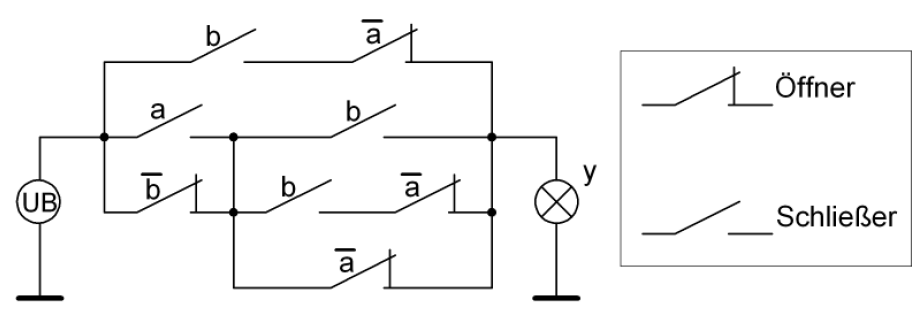 Friedrich-Alexander Universität Erlangen-Nürnberg                      Jan Spieck
34
Aufgabe 3 – Relaisschaltnetz
Bilden Sie daraus den entsprechenden schaltalgebraischen Ausdruck und vereinfachen Sie ihn. Wie wird die realisierte Funktion bezeichnet?
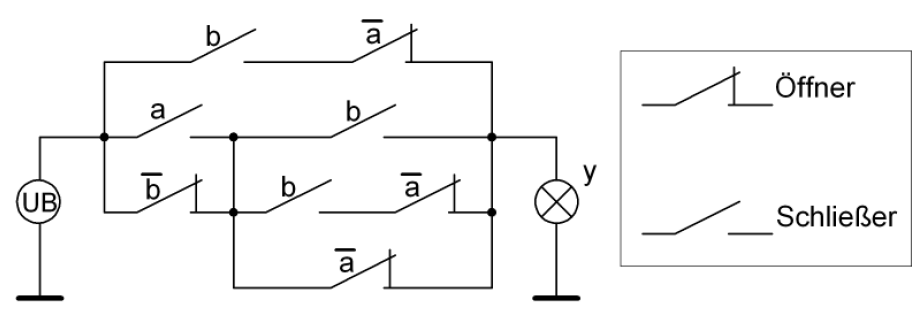 Friedrich-Alexander Universität Erlangen-Nürnberg                      Jan Spieck
35
Aufgabe 3 – Relaisschaltnetz
Wir bilden das gegebene Schaltnetz auf Aussagenlogik ab. Dazu nutzen wir elementare Regeln:

Serienschaltung → Konjunktion
Beispiel:		


Parallelschaltung → Disjunktion
Beispiel:
Friedrich-Alexander Universität Erlangen-Nürnberg                      Jan Spieck
a
b
a
b
36
Aufgabe 3 – Relaisschaltnetz
Friedrich-Alexander Universität Erlangen-Nürnberg                      Jan Spieck
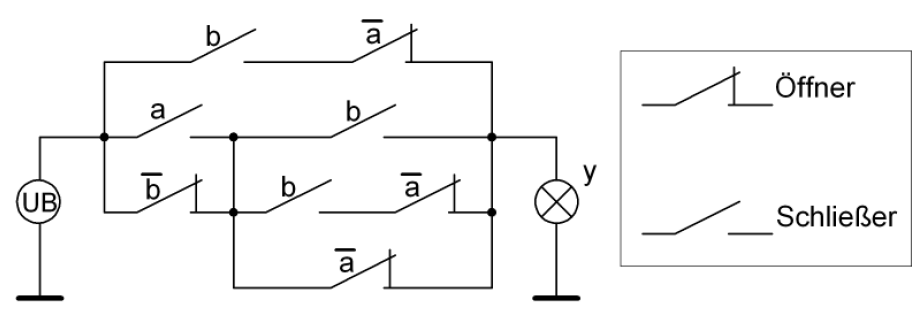 37
Aufgabe 3 – Relaisschaltnetz
Friedrich-Alexander Universität Erlangen-Nürnberg                      Jan Spieck
38
Aufgabe 3 – Relaisschaltnetz
Entwerfen Sie ein Relaisschaltnetz, das die negierte Konjunktion realisiert.

Hinweis:		Umformen der Formel auf eine Darstellung ohne Negierung der 					Verknüpfung
Friedrich-Alexander Universität Erlangen-Nürnberg                      Jan Spieck
39
Aufgabe 3 – Relaisschaltnetz
Friedrich-Alexander Universität Erlangen-Nürnberg                      Jan Spieck
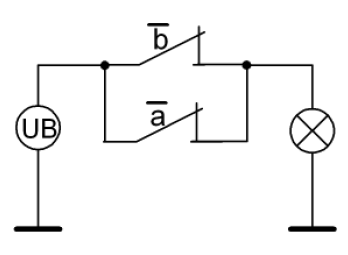 40
Aufgabe 4 – Entwicklungssatz
Friedrich-Alexander Universität Erlangen-Nürnberg                      Jan Spieck
41
Aufgabe 4 – Entwicklungssatz
Der Entwicklungssatz

Ziel:		Darstellung einer aussagenlogischer Formel durch eine Komposition von 			Fallunterscheidungen der einzelnen Variablen

Sinn:	
Ermöglicht Darstellung eines Entscheidungsdiagramms (BDD)
Ermöglicht Umwandlung einer Formel in eine DNF oder KNF
Erleichtert dadurch Umwandlung von Aussagenlogik in Schaltnetze

Algorithmus:
Sukzessive Entwicklung nach allen Variablen (s. Aufgabenbearbeitung)
Friedrich-Alexander Universität Erlangen-Nürnberg                      Jan Spieck
42
Aufgabe 4 – Entwicklungssatz
Friedrich-Alexander Universität Erlangen-Nürnberg                      Jan Spieck
43
Aufgabe 4 – Entwicklungssatz
Friedrich-Alexander Universität Erlangen-Nürnberg                      Jan Spieck
44
Aufgabe 4 – Entwicklungssatz
Friedrich-Alexander Universität Erlangen-Nürnberg                      Jan Spieck
45
Aufgabe 4 – Entwicklungssatz
Friedrich-Alexander Universität Erlangen-Nürnberg                      Jan Spieck
46
Aufgabe 4 – Entwicklungssatz
Friedrich-Alexander Universität Erlangen-Nürnberg                      Jan Spieck
47
Aufgabe 4 – Entwicklungssatz
Hier noch einmal rein rechnerisch:
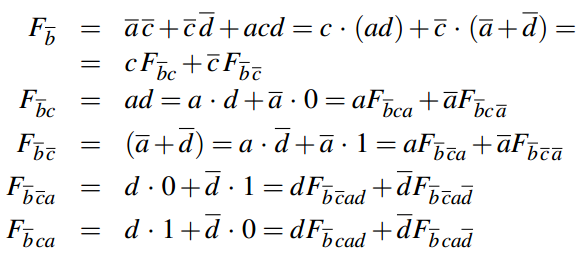 Friedrich-Alexander Universität Erlangen-Nürnberg                      Jan Spieck
48
Aufgabe 4 – Entwicklungssatz
Friedrich-Alexander Universität Erlangen-Nürnberg                      Jan Spieck
49
Aufgabe 4 – Entwicklungssatz
Friedrich-Alexander Universität Erlangen-Nürnberg                      Jan Spieck
50
Aufgabe 4 – Entwicklungssatz
Friedrich-Alexander Universität Erlangen-Nürnberg                      Jan Spieck
51
Aufgabe 4 – Entwicklungssatz
Eine (noch) kürzere Darstellung der Aufgabe c
						  b

	  1 							                c
                                                                                 a						a
				    d		  	         0			   d				 1

			1			 0			   0		            1

Das können wir noch verkürzen, indem wir alle Nullen und Einsen zu einem Kasten zusammenfassen. Der entstehende Baum ist unser BDD.
Friedrich-Alexander Universität Erlangen-Nürnberg                      Jan Spieck
52
Aufgabe 4 – Entwicklungssatz
Eine (noch noch) kürzere Darstellung der Aufgabe c
						  b

	   							                c
                                                                                 a						a
				    d		  	         			   d				 

						 			   	            

Dies ist unser binärer Entscheidungsbaum, wobei gelb für die Entwicklung zur nicht negierten und rot für die Entwicklung zur negierten Form steht.
Friedrich-Alexander Universität Erlangen-Nürnberg                      Jan Spieck
0
1
53
Aufgabe 4 – Entwicklungssatz
Und noch einmal etwas geordneter:
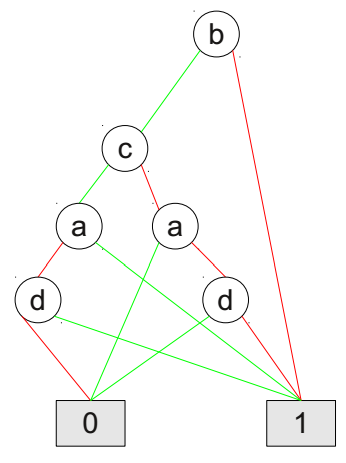 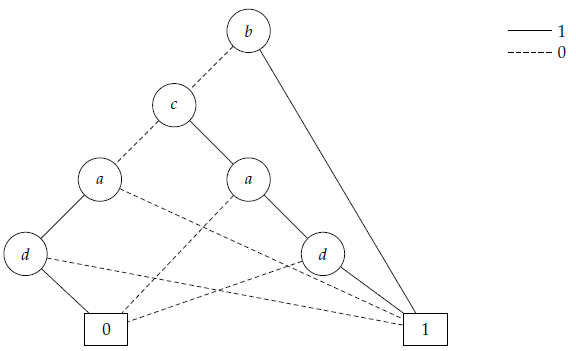 Friedrich-Alexander Universität Erlangen-Nürnberg                      Jan Spieck
54
Vielen Dank für eure werte Aufmerksamkeit
“La originalidad consiste en el retorno al origen; así pues, original es aquello que vuelve a la simplicidad de las primeras soluciones.”

Antoni Gaudi
Friedrich-Alexander Universität Erlangen-Nürnberg                      Jan Spieck